MICROBIOLOGIA
Alternative metaboliche dei microrganismi
Accoppiamento energetico
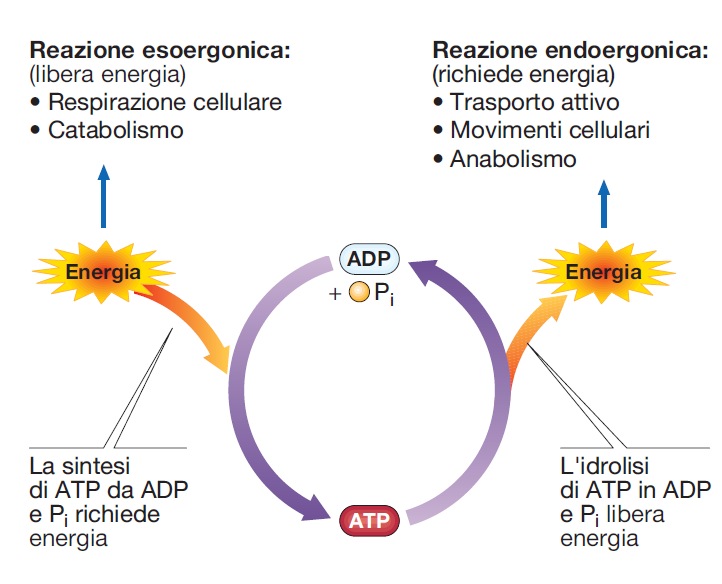 ATP
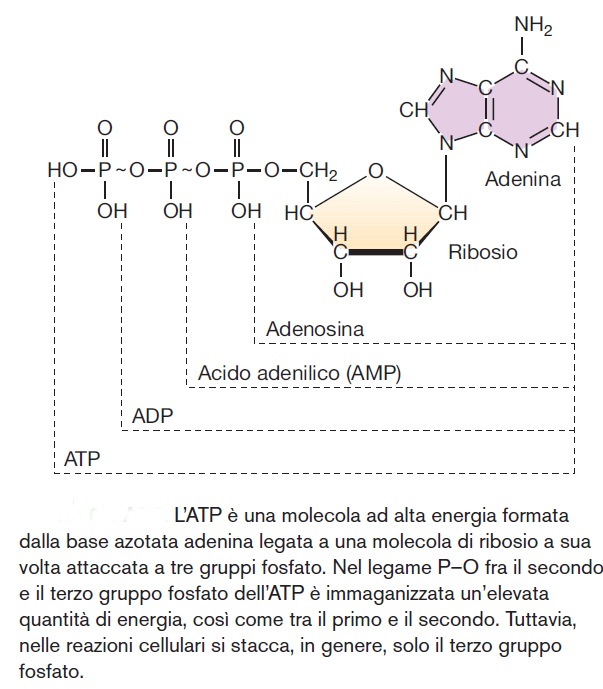 Ciclo ADP/ATP
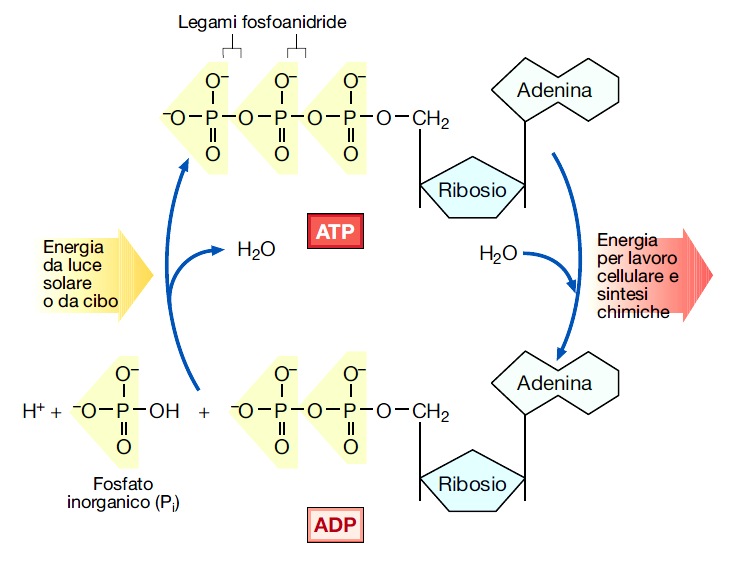 Microrganismi ed energia
microrganismi fototrofi: energia dalla luce solare  (fotosintesi)
microrganismi chemiotrofi: energia da ossidazione di composti chimici
Microrganismi: tipi nutrizionali
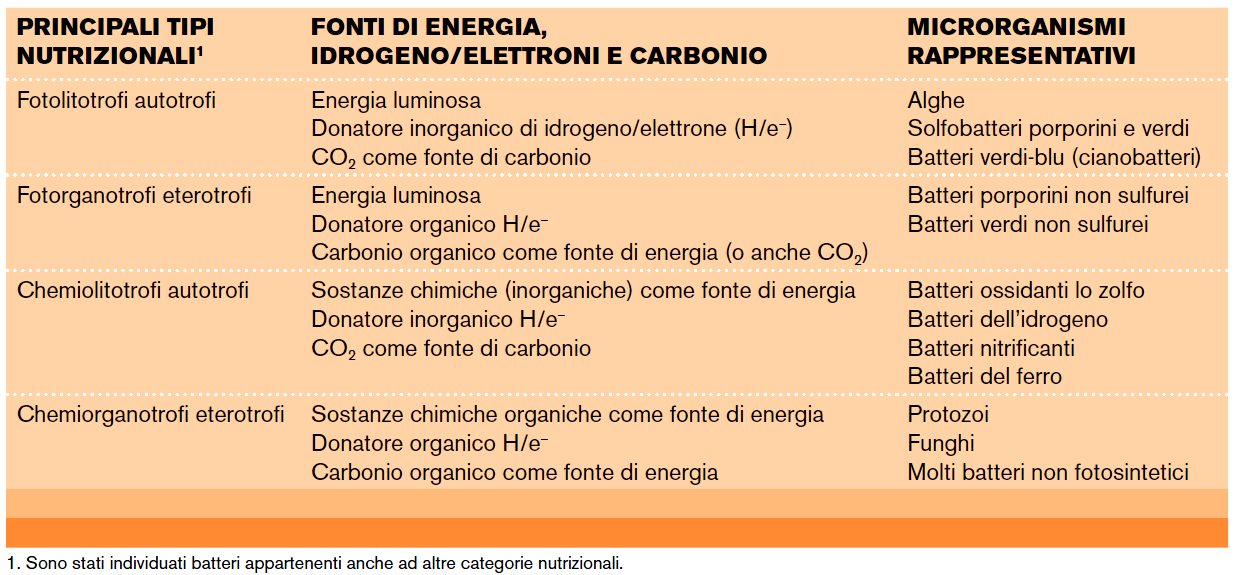 Principali ingredienti terreni di coltura
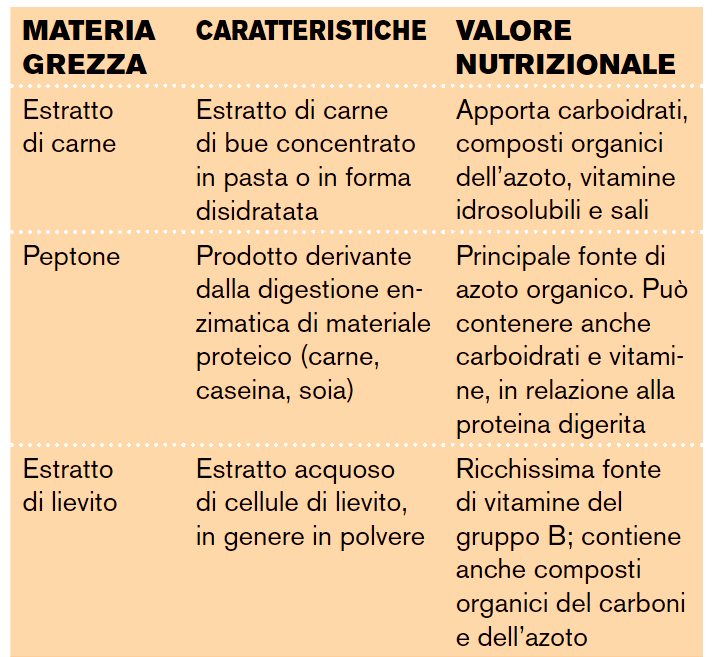 Fotosintesi batterica
fotosintesi ossigenica  (piante, alghe, cianobatteri)
fotosintesi anossigenica  (batteri sulfurei rossi e verdi anaerobi obbligati): 
un unico fotosistema, in grado di generare potere riducente (NADPH) per la fissazione della CO2
non viene prodotto ossigeno
Chemiosintesi
ossidazione di sostanze chimiche per ottenere energia

“OSSIDAZIONE = rimozione di elettroni  o sottrazione di atomi di idrogeno”


 ossidazione = deidrogenazione 
H = H + +  e-
Ossidazione/riduzione
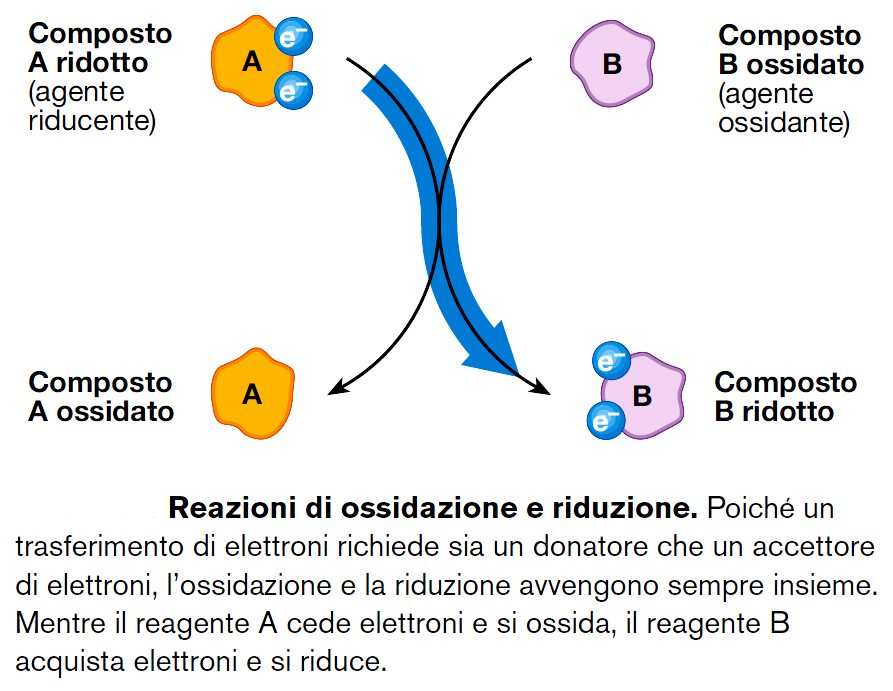 Ossidazione dei substrati
Glucosio: viene ossidato (deidrogenato)
L’idrogeno e gli elettroni rimossi dal substrato non possono restare liberi

Quale accettore?
NAD, NADP e FAD  “accettori temporanei”
NAD, NADP, FAD 
“coenzimi trasportatori di idrogeno” 
				   riduzione
NADH, NADPH, FADH 
potere riducente sotto forma di coenzimi ridotti

possono trasferire idrogeno / elettroni a un
“accettore finale”
NAD
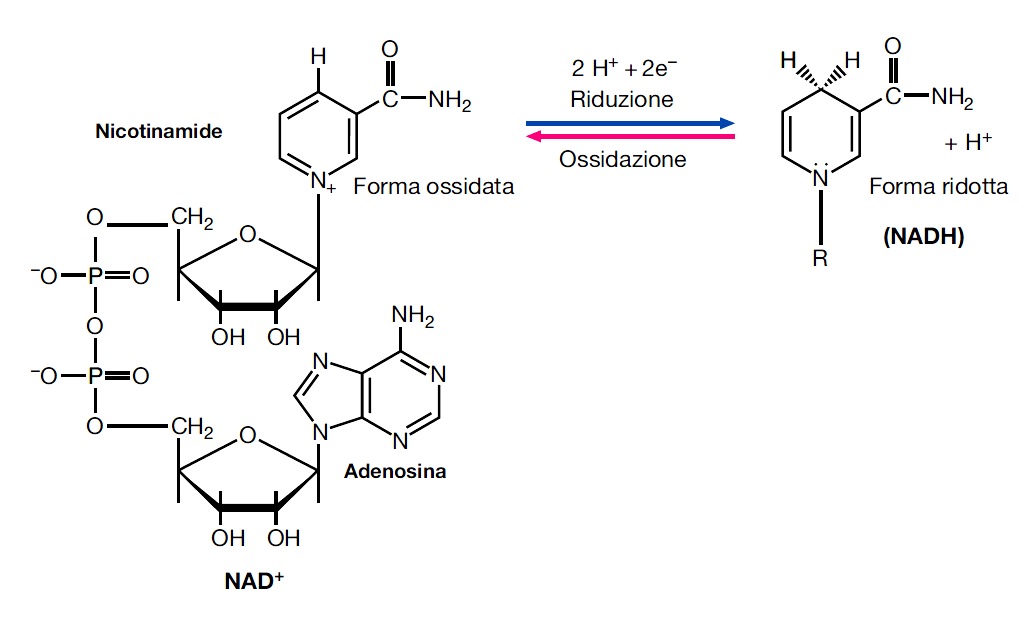 Microrganismi: alternative metaboliche
Batteri: ampia varietà di sostanze in grado di funzionare come accettore finale di idrogeno o elettroni
alternative possibili:
respirazione aerobia
respirazione anaerobia
fermentazione
Respirazione aerobia
accettore finale: 
ossigeno, ridotto ad  H2O nella catena respiratoria
Respirazione anaerobia
accettori finali:
solfato, carbonato, nitrato, ferro, zinco, manganese

utilizzati da:
		batteri solfatoriduttori (Desulfovibrio)
		metanobatteri  
		batteri anaerobi facoltativi (denitrificanti)
Fermentazione
accettore finale:
  acido piruvico (dalla glicolisi) ridotto e trasformato nei vari prodotti di fermentazione (es: acido lattico)
Respirazione/fermentazione
Respirazione aerobia
caratteristiche:

macromolecole organiche ossidate a CO2
accettore finale = ossigeno H2O
E prodotta = 38 ATP/mole di glucosio
Respirazione aerobia
fasi:

Glicolisi

Ciclo di Krebs

Catena respiratoria
Respirazione aerobia
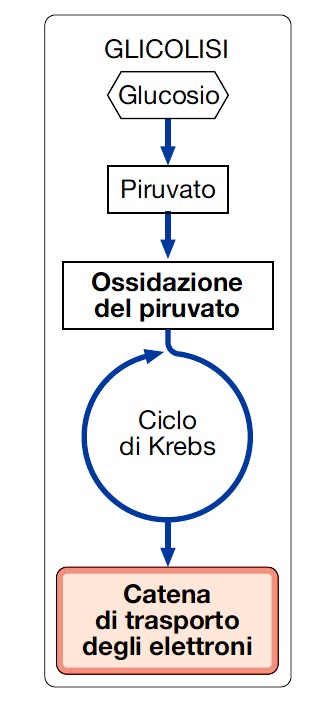 Gicolisi
fase anaerobia comune anche alla fermentazione

1 glucosio (6 C) 

				2 acido piruvico (3C)

Produzione netta di
2 ATP (fosforilazione a livello del substrato) 
2 NADH + H +
Glicolisi e ciclo di Krebs
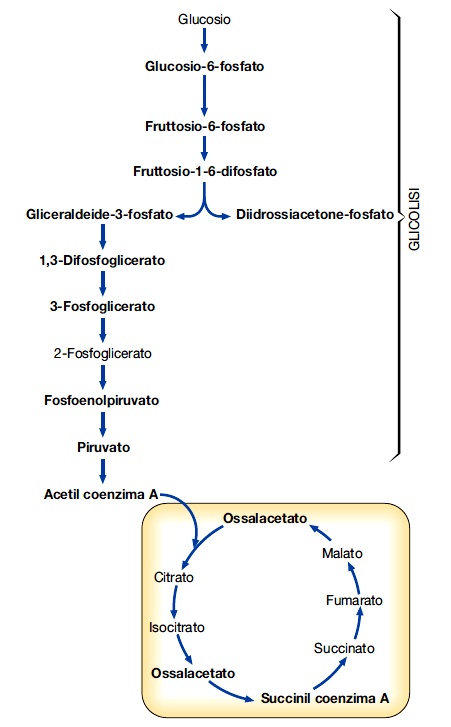 Decarbossilazione dell’acido piruvico e CICLO DI KREBS
acido piruvico   Acetil coenzima A  
		prodotti: 2 NADH
ciclo dell’ossalacetato (Krebs)
		prodotti: 2 molecole di GTP (ATP) 
		      6 CO2 
		      6 NADH  
		      2 FADH
Destino dell’acido piruvico
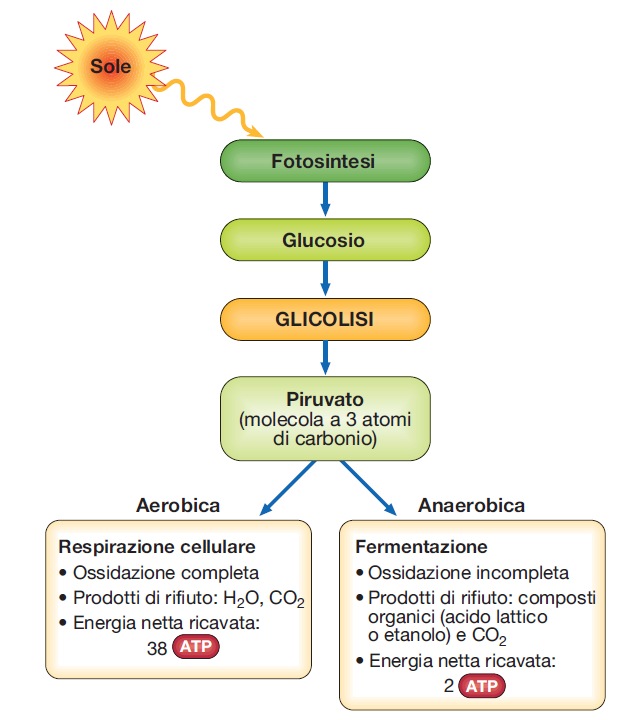 Catena respiratoria
tutti i coenzimi ridotti (glicolisi + ciclo di Krebs) sono inviati alla catena respiratoria
per ogni NADH riossidato si producono  3 ATP
per ogni FADH riossidato si producono  2 ATP
l’ossigeno costituisce l’accettore finale
si produce acqua
Catena di trasporto degli elettroni
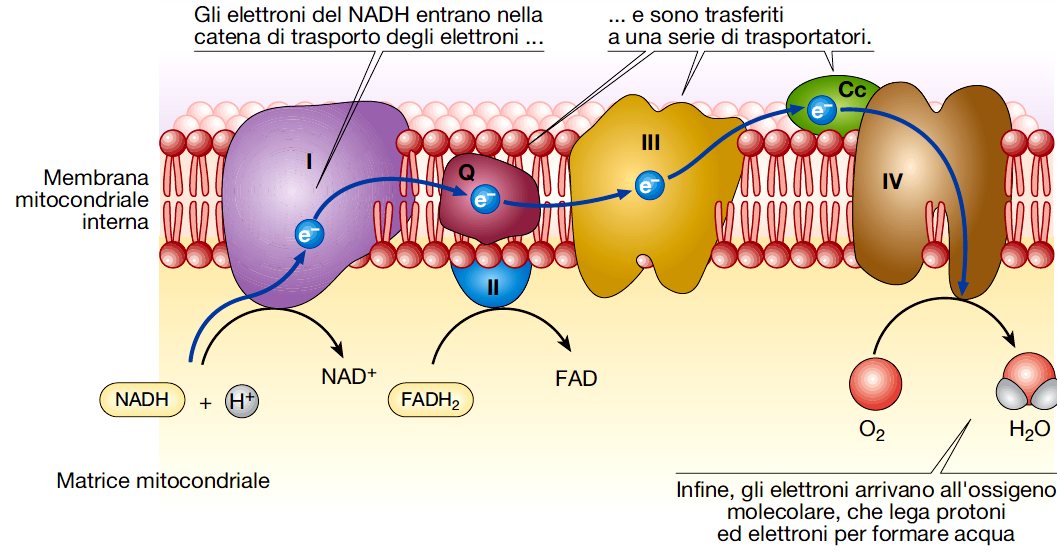 Bilancio energetico totale respirazione aerobia
glicolisi:                                 2 ATP 
ciclo di Krebs:                       2 ATP 
catena respiratoria:          34 ATP 
Totale:  38 ATP
Fermentazione
accettore finale di idrogeno e di elettroni : composto organico (acido piruvico)
 
Guadagno totale netto
2 ATP (glicolisi)
Acido piruvico  vari prodotti di fermentazione
Fermentazioni
alcolica: alcol etilico, CO2 (lieviti)
lattica: acido lattico  (batteri lattici)
acido-mista: acido lattico, acetico, succinico,formico, alcol etilico, anidride carbonica, idrogeno (enterobatteri)
propionica:  acido propionico, acido acetico, CO2 (Propionobacterium)
butandiolica: 2,3-butandiolo, acetoina, CO2, ecc. (enterobatteri)
butirrica e isopropilica: acido acetico, butirrico, isopropilico, acetone, alcol butilico, CO2 ,H2 (Clostridium)
Fermentazione alcolica
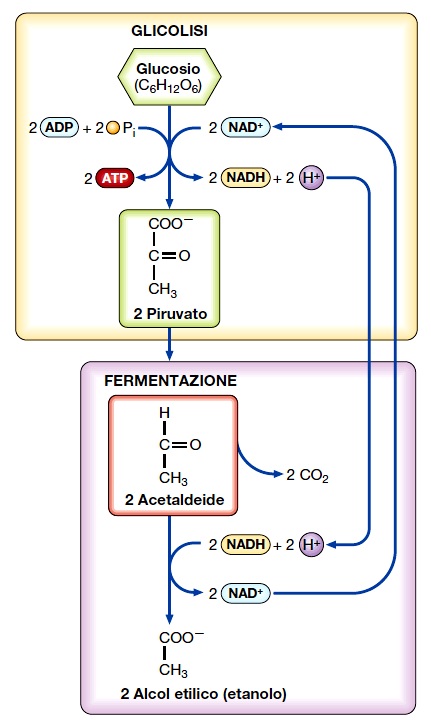 Fermentazione lattica
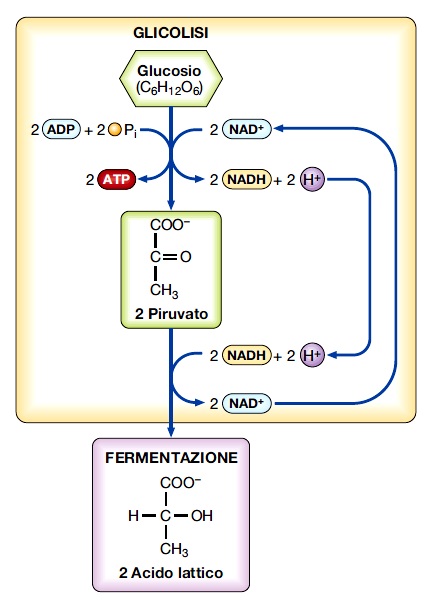